Реализация современных 
образовательных технологий 
посредством Lego-конструирования
Подготовила: Козловцева Татьяна Сергеевна, воспитатель        Муниципальное бюджетное дошкольное  образовательное учреждение г.Мурманска №140
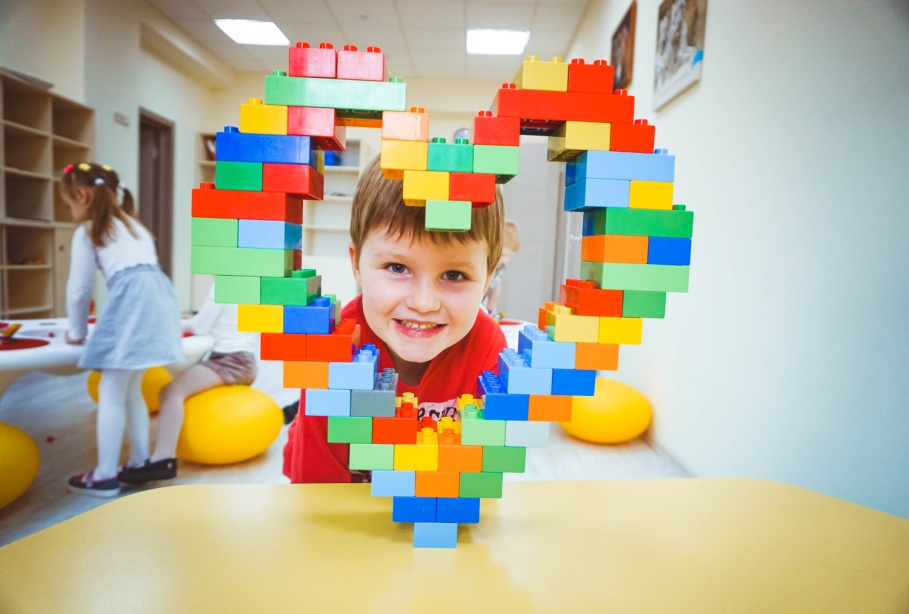 Реализация ФГОС ДО требует от педагога поиска и активного внедрения современных образовательных технологий, которые отражают принципы развивающего обучения, интеграции образовательных областей, наполнения образовательным содержанием совместной деятельности детей и взрослых.
Одним из элементов такой эффективной среды для развития и обучения дошкольников являются конструкторы Lego, дающие детям возможность получать практический, творческий опыт в процессе игровой, познавательной, исследовательской и экспериментальной активности.
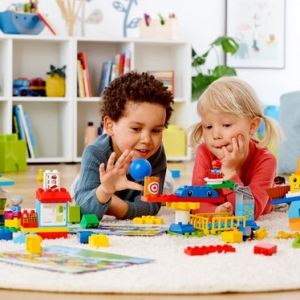 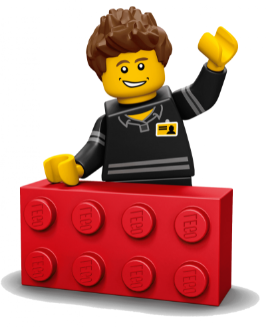 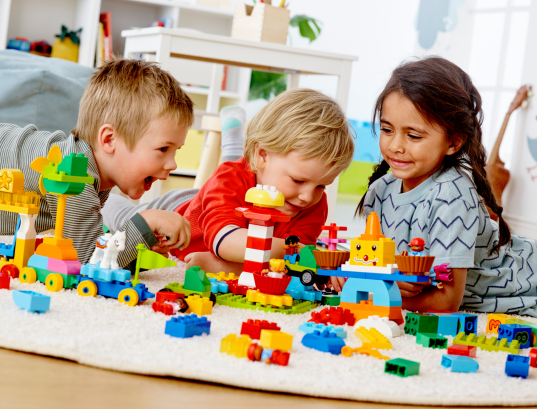 С помощью Lego-конструктора малыши могут создавать свой уникальный мир, попутно осваивая сложнейшие математические знания, развивая двигательную координацию, мелкую моторику, тренируя глазомер.
Знания по конструированию стимулируют любознательность, развивают образное и пространственное мышление, активизируют фантазию и воображение, пробуждают инициативность и самостоятельность, а так же интерес к изобретательству и творчеству.
Перед педагогом стоит важнейшая задача – создать необходимые условия для вовлечения детей в этот вид деятельности, позволяющий раскрыть потенциальные способности своих воспитанников.
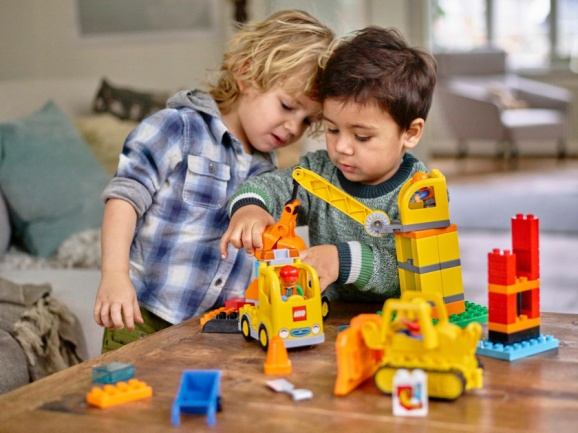 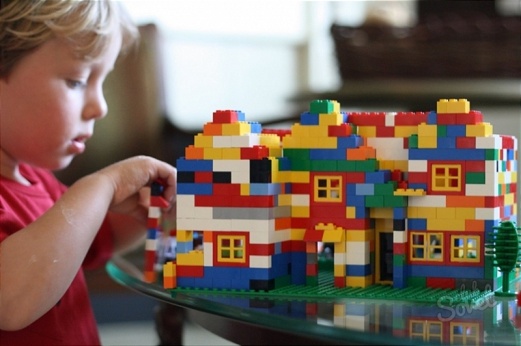 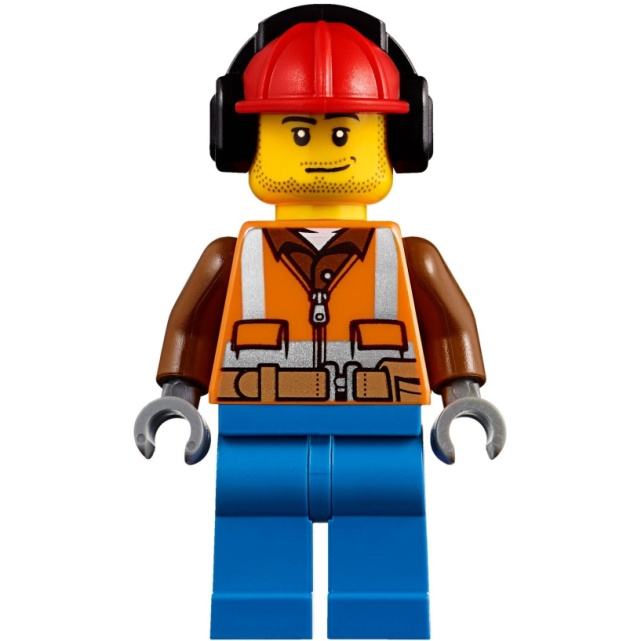 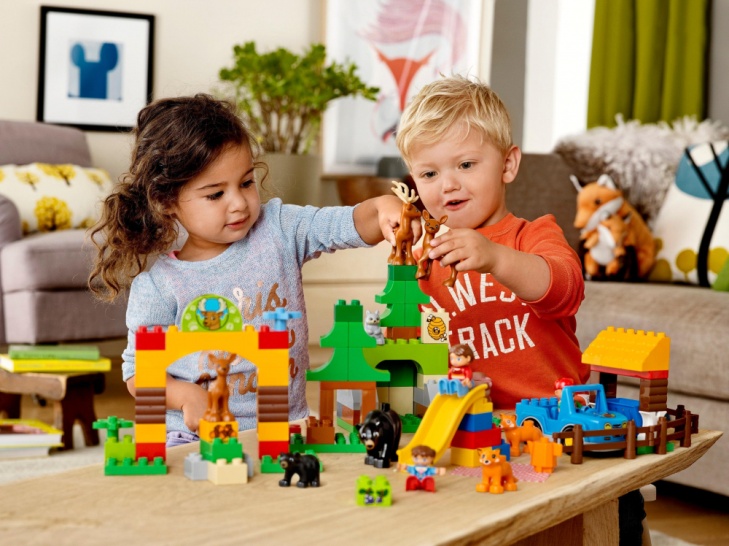 Интеграция образовательных  областей через                        Lego-конструирование
На базе нашего сада мы начали реализацию Проекта      «Однажды на стройке»
В ходе реализации инновационной деятельности по развитию конструктивной и исследовательской деятельности у старших дошкольников посредством Lego-конструирования возникла идея объединить три
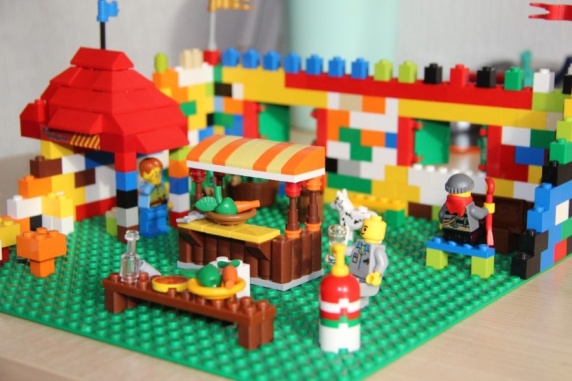 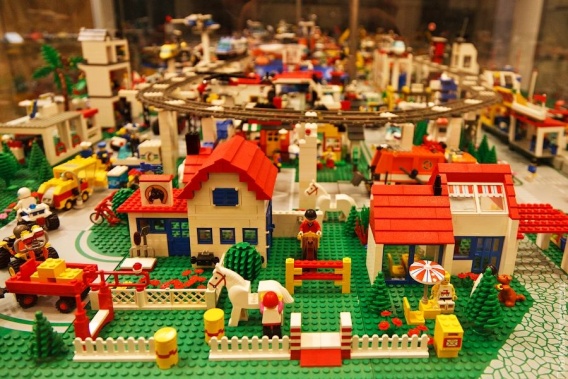 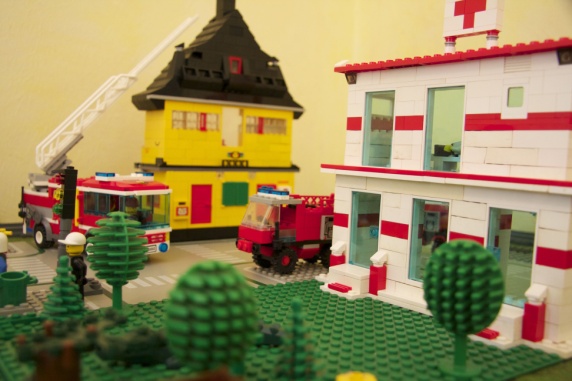 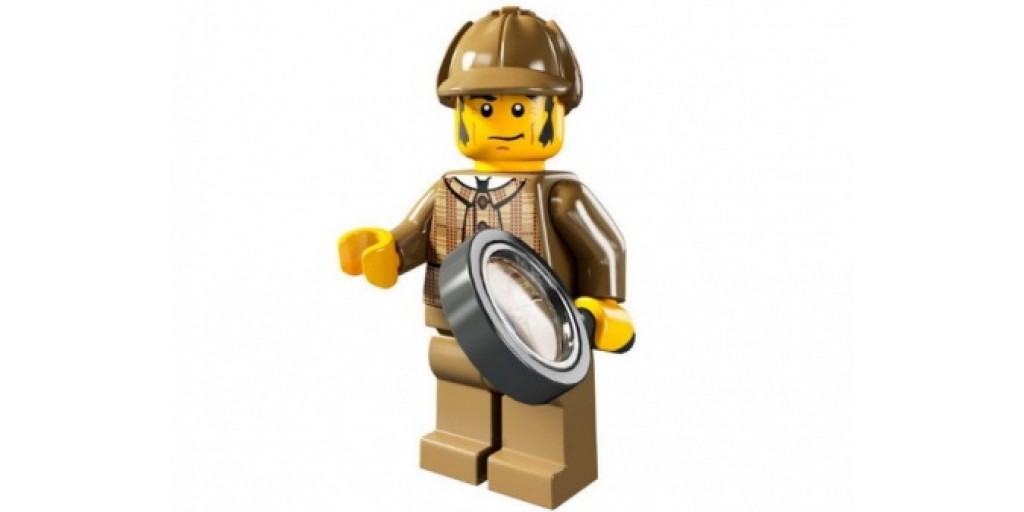 инновационные технологии – собственно Lego-конструирование, создание своими руками мультфильмов с использованием Мультистудии и занятия с использованием метода Sandplay.
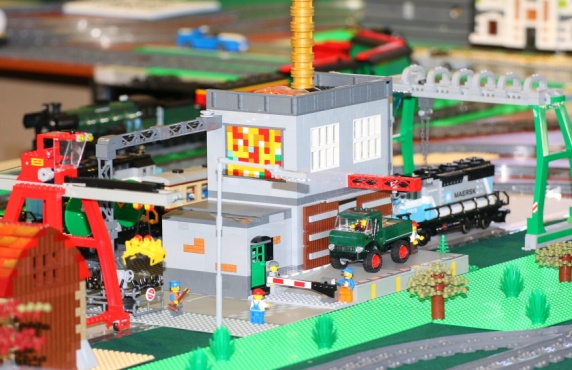 Педагогическая целесообразность проекта: приобщение детей к творчеству через развитие конструктивных навыков и информационных технологий. 
Новизна проекта: объединение трех инновационных игровых обучающих технологий (Лего-конструирования, игр в юнгианской песочнице и работы в Мультистудии).
Цель проекта: создание условий для полноценного развития дошкольников путем внедрения и объединения новых обучающих игровых технологий.
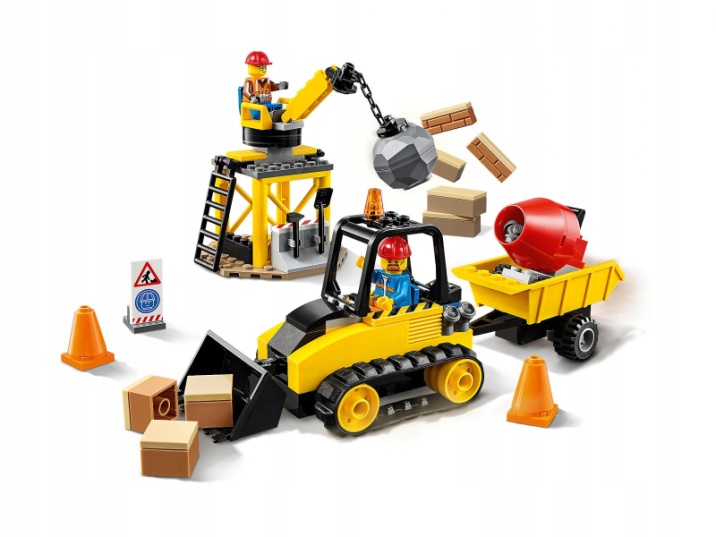 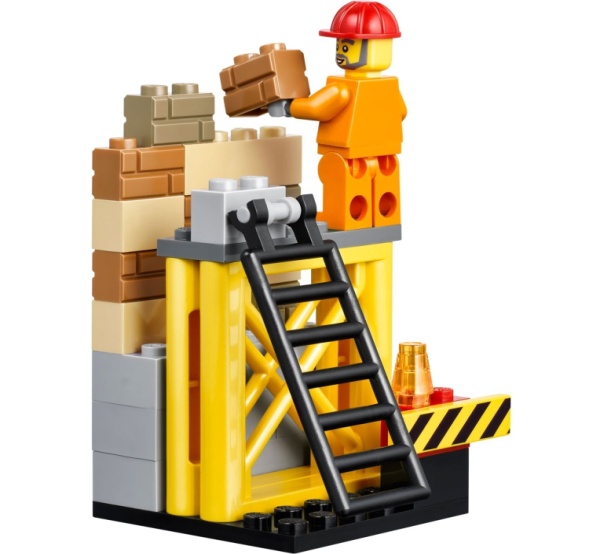 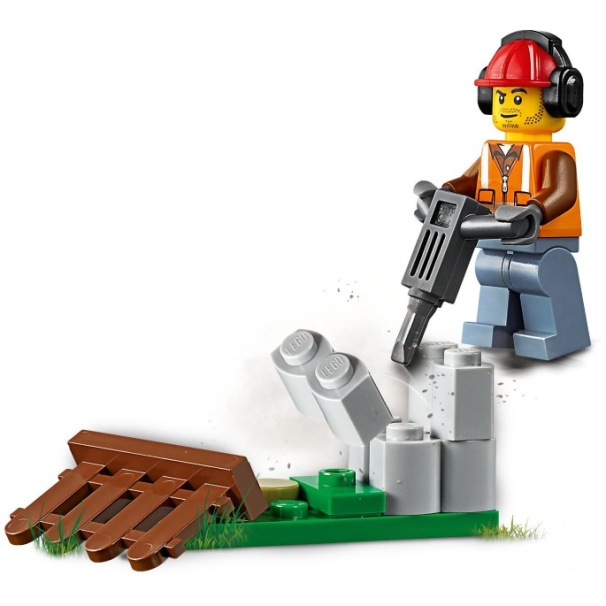 Этапы реализации проекта
Подготовительный этап 
Изучение опыта работы кабинетов. Подбор методической литературы для                 организации проекта.  Анализ условий, которые должны быть созданы в соответствии с современными стандартами.
Планирование этапов, мероприятий и участников реализации проекта.
Подбор материально-технического обеспечения проекта, разработка                                                                          конспектов, схем, сценариев.
Основной этап 
Показ мультфильма созданного в мультистудии с           использованием конструктора Lego;
Проведение занятий в Lego-кабинете, кабинете           психолога и в кабинете мультистудии;
Разучивание текста, сюжета детьми с педагогами.
Заключительный этап 
Подведение итогов совместной работы ,  показ полученного              фильма детям;
Презентация на родительском собрании результатов работы (полученного фильма, фотографий и видео с отражением хода проекта).
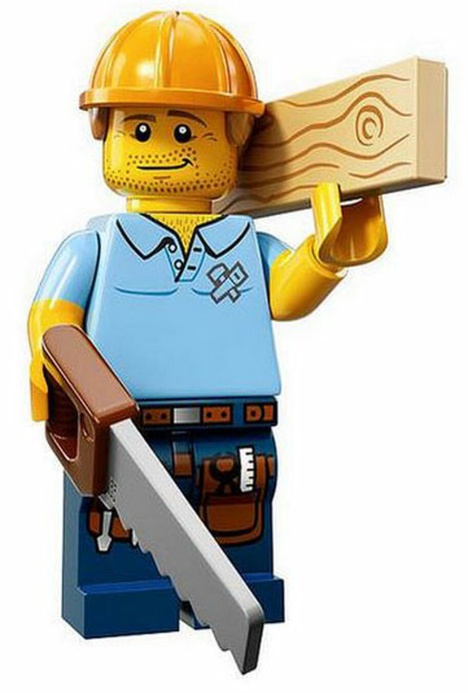 Проведение занятий в кабинете Lego
Построение детьми движущихся моделей из конструктора Lego. Подготовка материалов для съемок.
Проведение занятий по построению строительной техники:
«Строим подъемный кран с шаром-молнией»;
«Строим экскаватор»;
«Строим бетономешалку»;
«Строим гусеничный автокран».
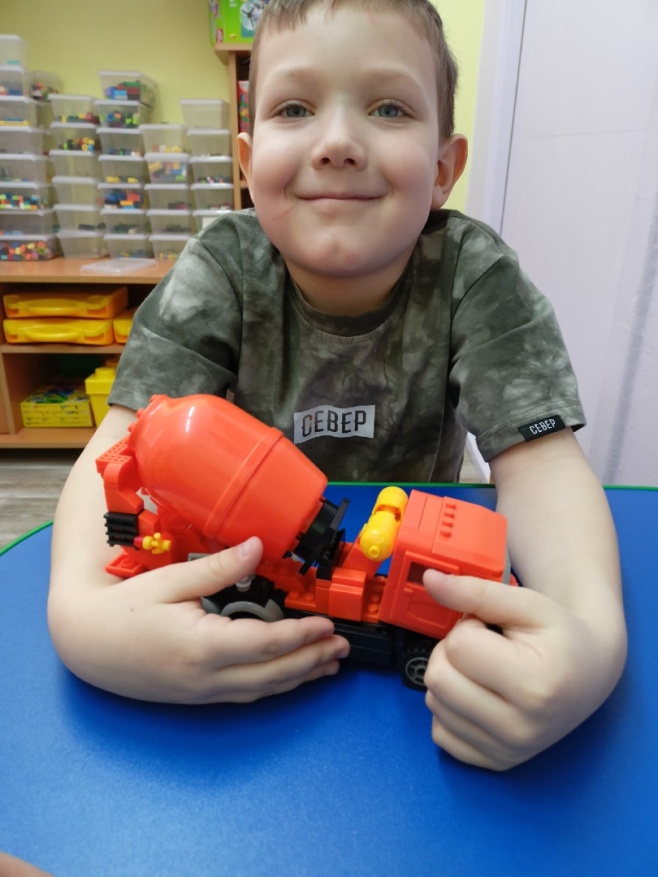 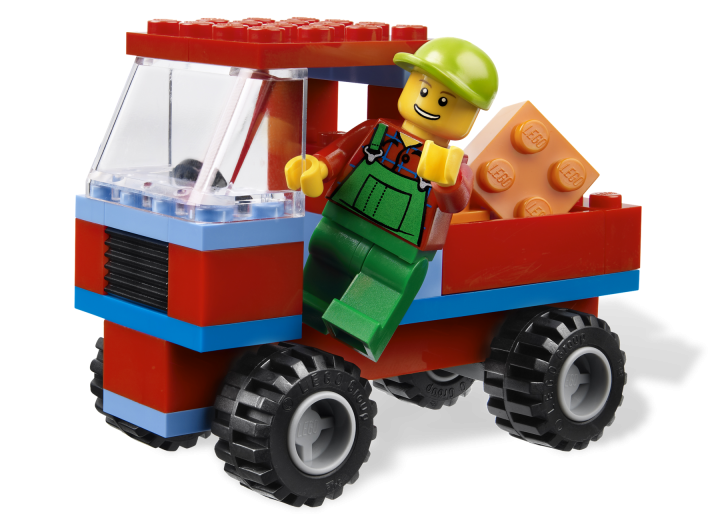 Занятие в кабинете Lego «Строим бетономешалку»
Проведение занятий в кабинете Lego
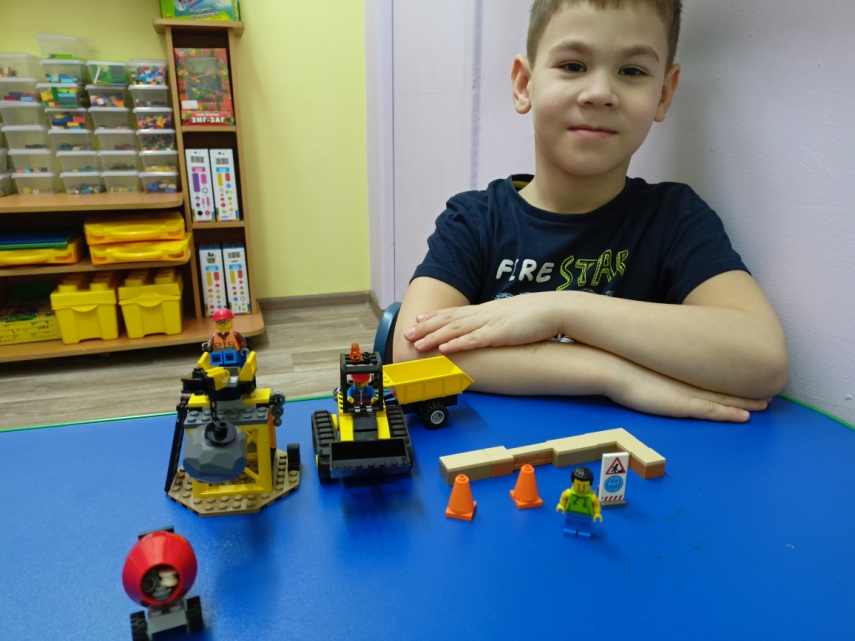 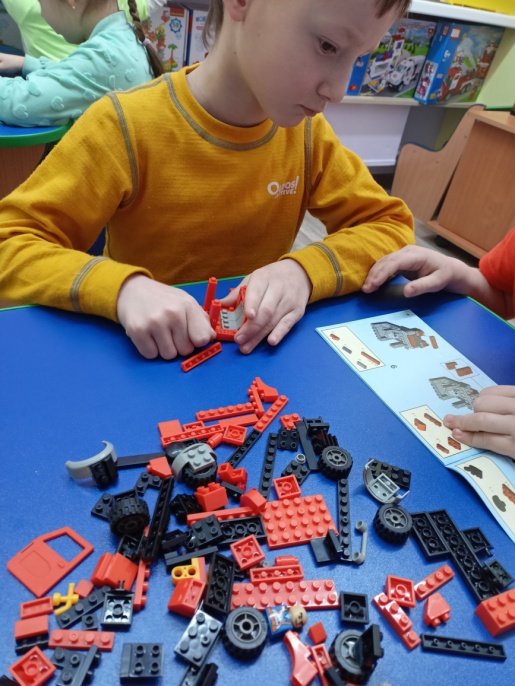 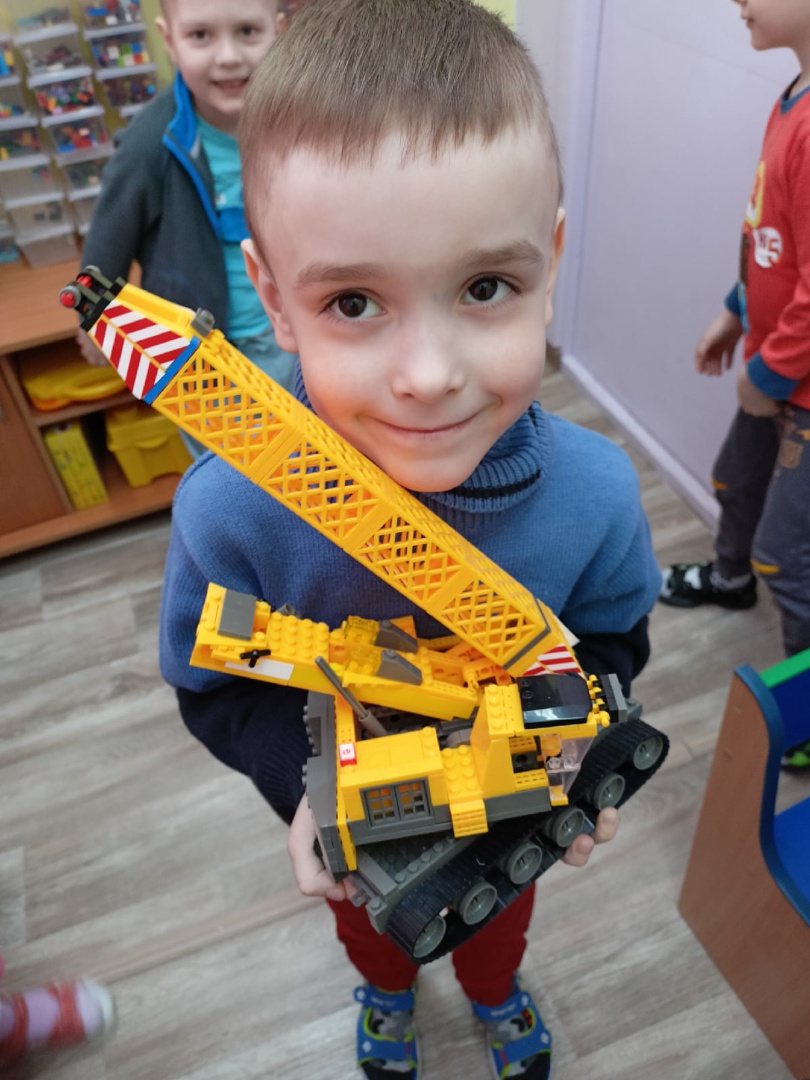 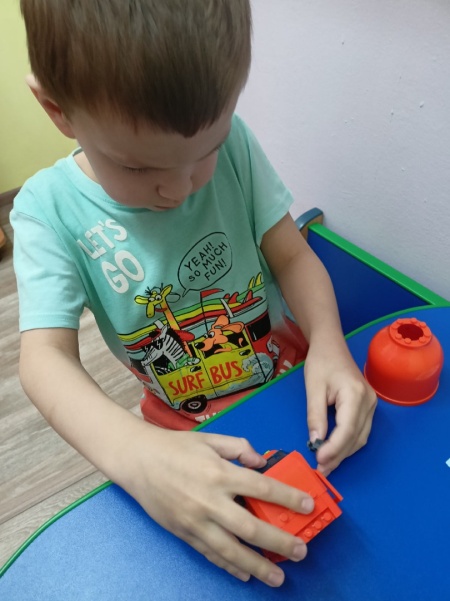 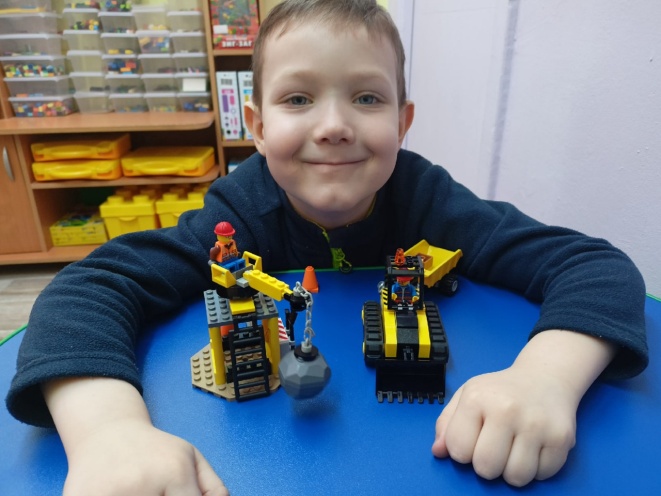 Занятие в кабинете Lego «Строим бетономешалку»
Занятие в кабинете Lego «Строим гусеничный  автокран»
Занятие в кабинете Lego «Строим подъемный кран с шаром-молнией»
Проведение занятий в кабинете педагога - психолога
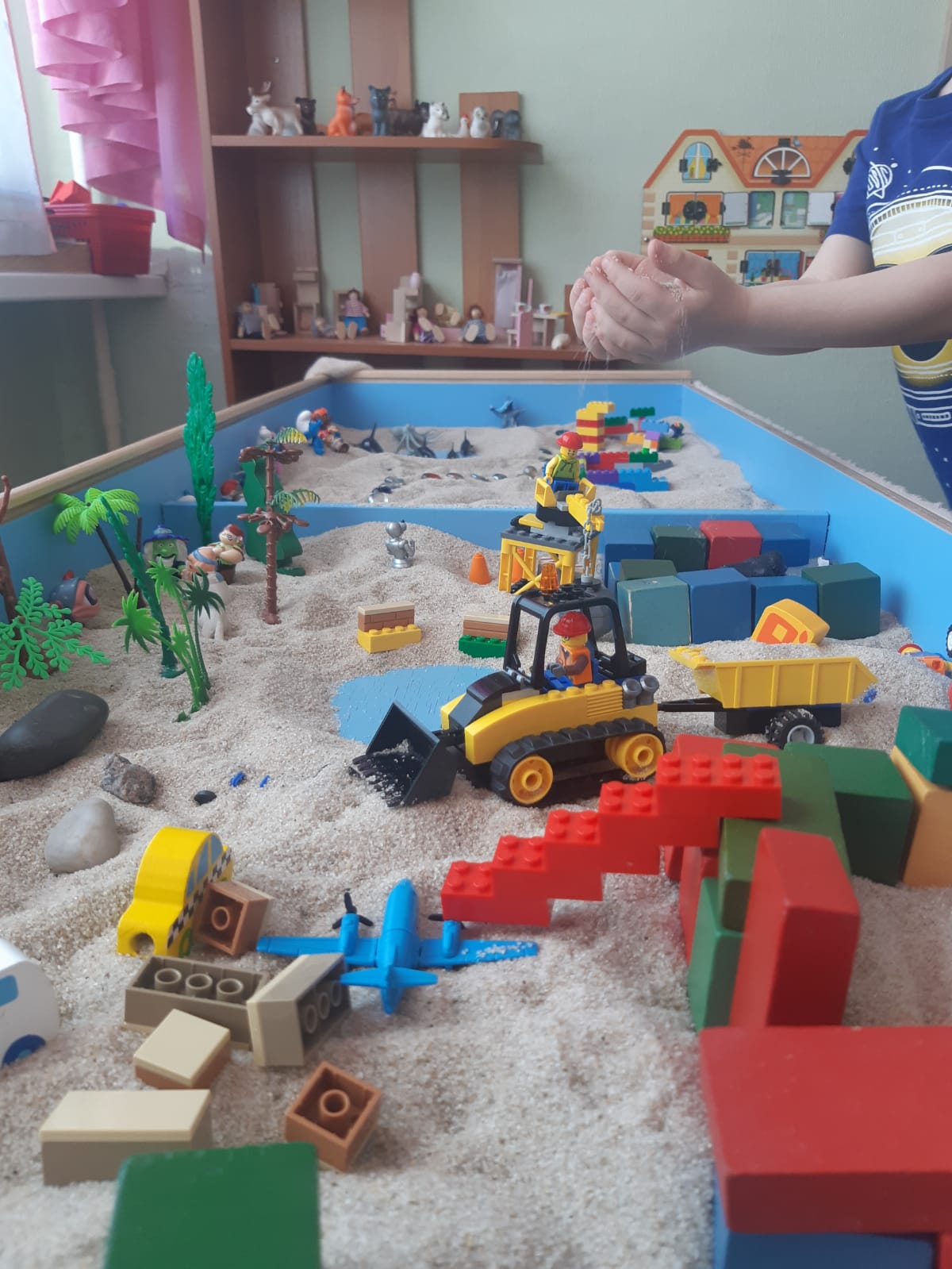 Проведение занятий, с использованием юнгианской песочницы (технология Sandplay). Разработка сценария для мультфильма, на основе решения детьми проблемных ситуаций, описанных в сказочном сюжете.
Игровые занятия с педагогом психологом:
«Путешествие в страну песка»;
«Сказочная стройка»
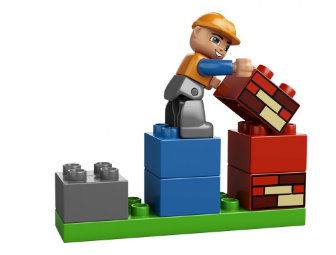 Занятие «Сказочная стройка» в кабинете психолога
Проведение занятий в кабинете 	педагога- психолога
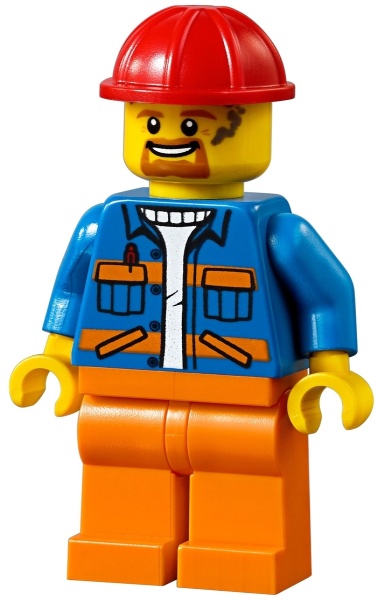 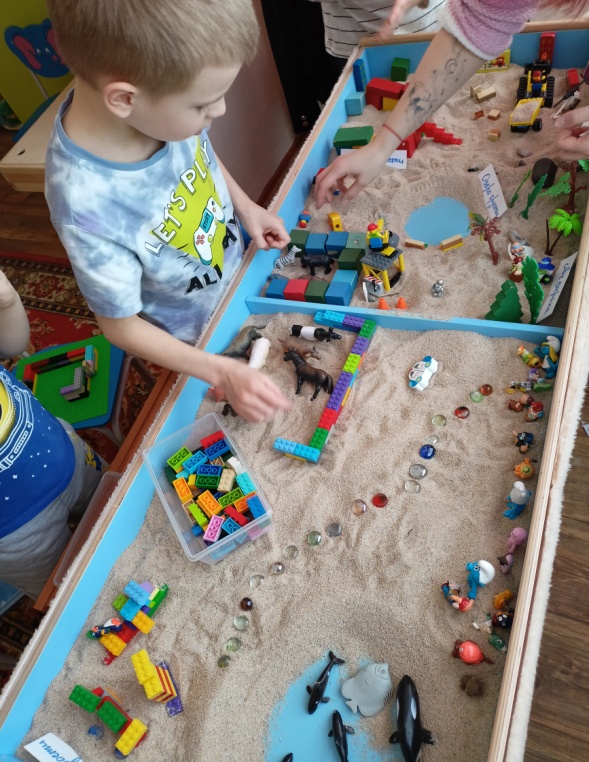 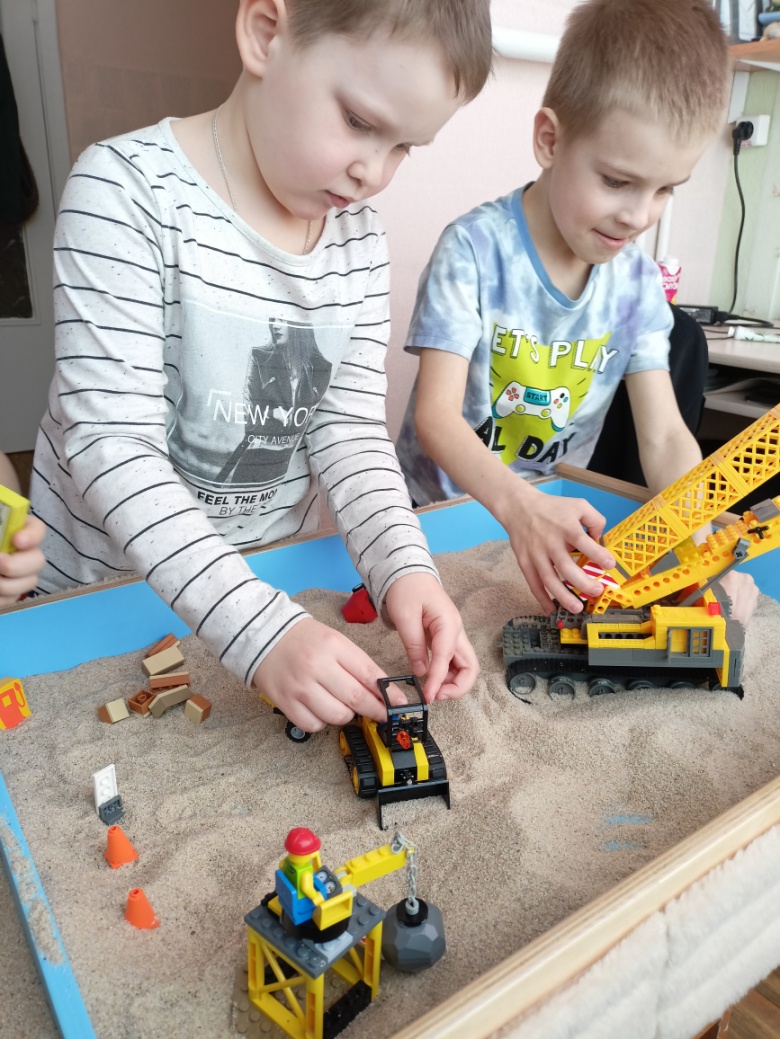 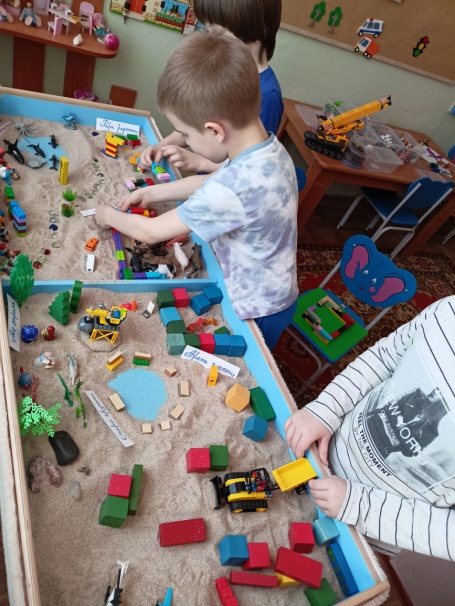 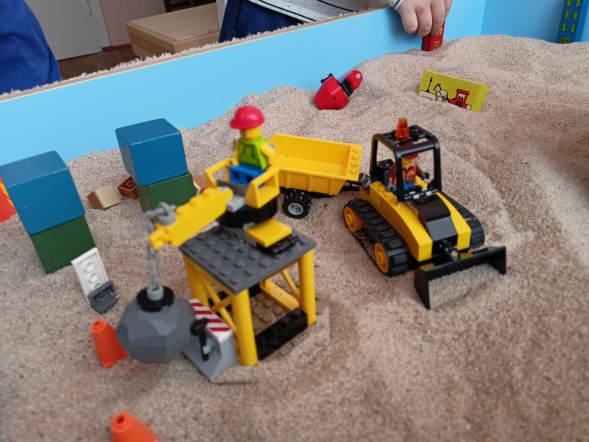 Игровое занятие в кабинете педагога - психолога с использованием юнгианской песочницы «Сказочная стройка»
Проведение занятий в кабинете мультистудии
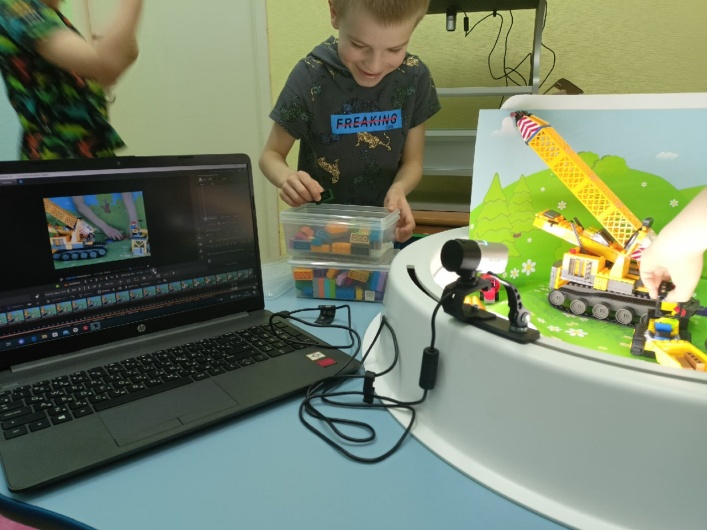 Отработка сюжетных действий, разучивание текста. Съемка кадров, монтаж видео, озвучка мультфильма.

Проведение занятий с использованием мультистудии:
«Мы в Мультистудии»;
«Внимание! Репетиция»;
«Тихо идет съемка»;
«Мы монтажеры»;
«Мы звукооператоры».
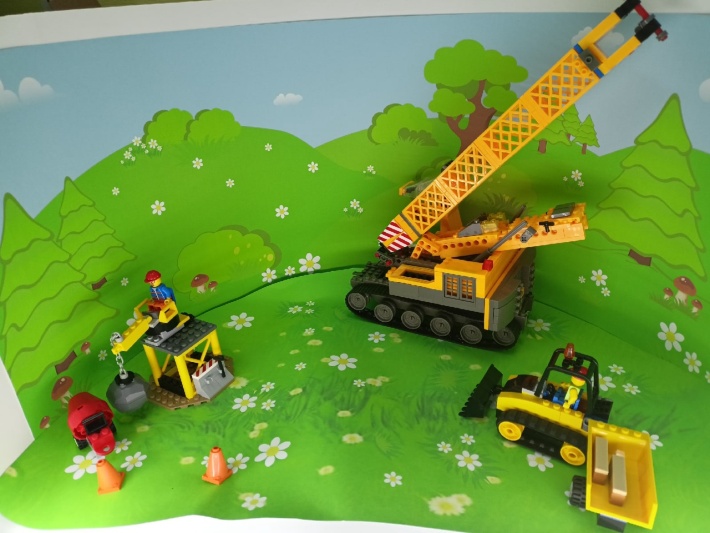 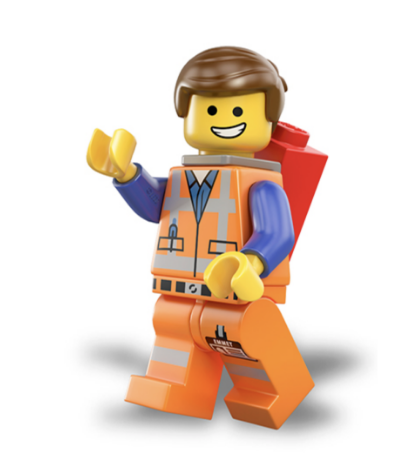 Занятие «Мы в Мультистудии»
Проведение занятий в кабинете мультистудии
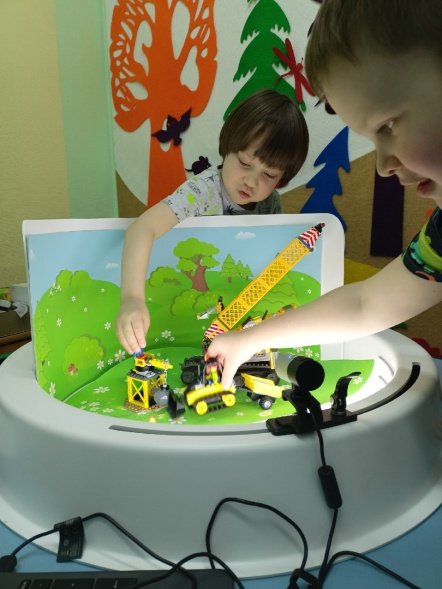 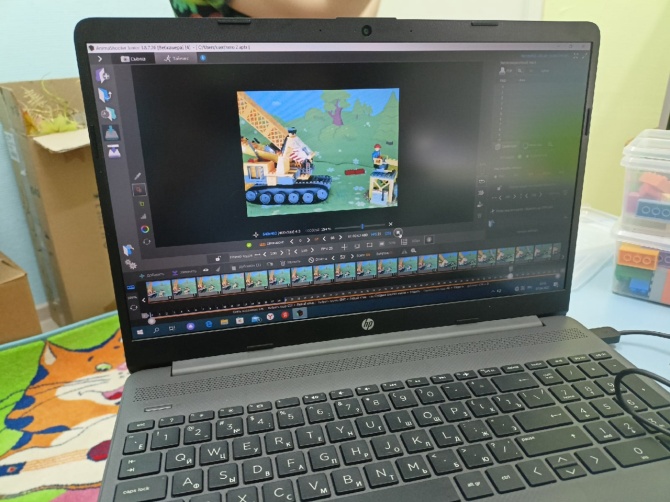 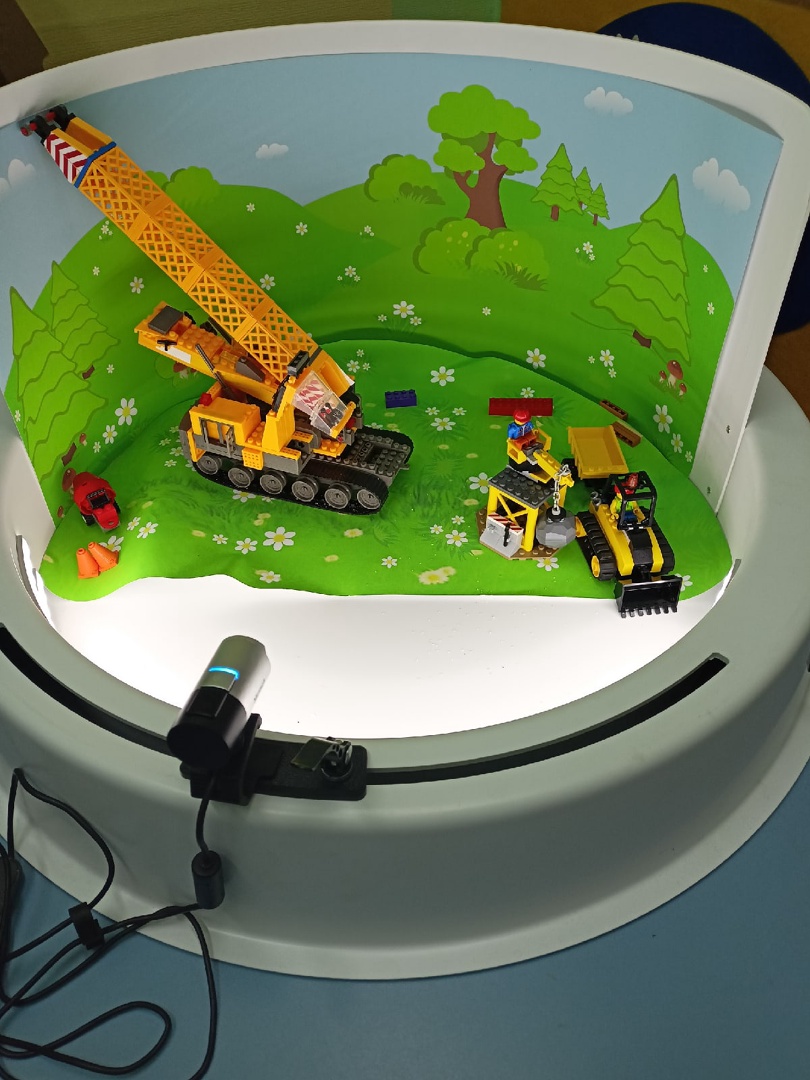 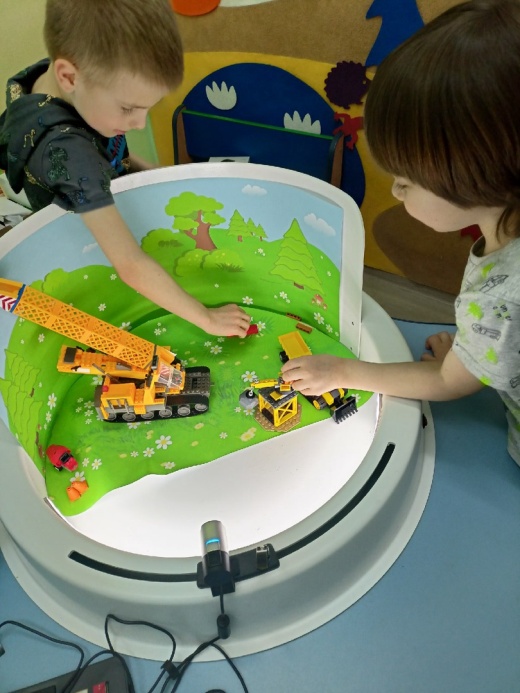 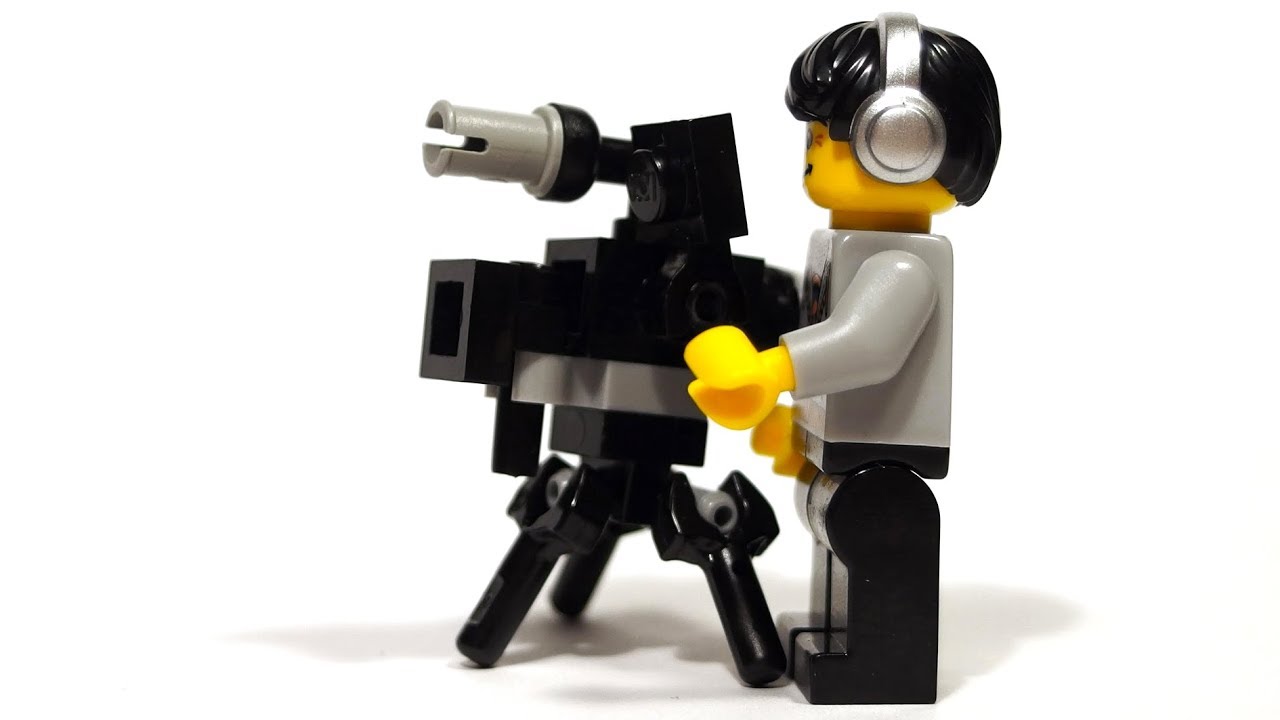 Занятие «Работа в Мультистудии»
Результаты реализации проекта
Организована  модель взаимодействия Лего-кабинета с кабинетом Мультистудии и кабинетом педагога-психолога.
Организованы условия, способствующие организации творческой конструктивной деятельности дошкольников на основе Lego-конструирования в образовательном процессе, заложены первоначальные технические навыки.
Заложены истоки профориентационной работы, направленной на пропаганду профессий инженерно-технической направленности.
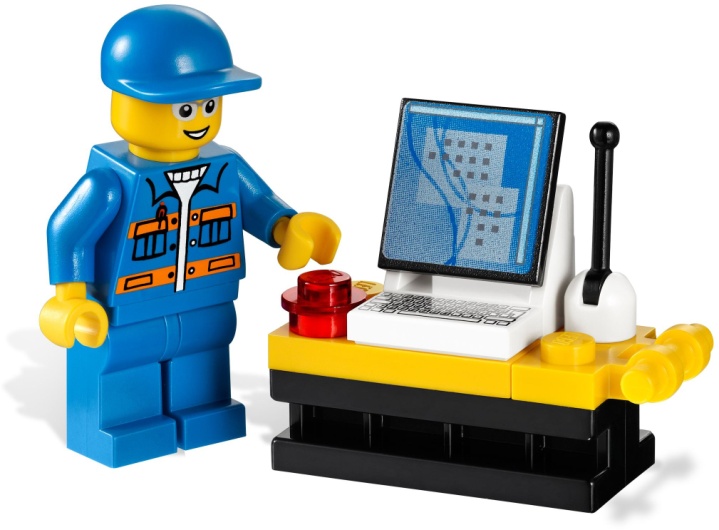 Воспитанники научились создавать мультфильмы, путем освоения методов работы с веб-камерой, световым сопровождением, участием в процессах монтажа и озвучки. 
У детей сформированы социально-коммуникативные навыки посредством активной мультипликации и стимулирования мелкой моторики руки.
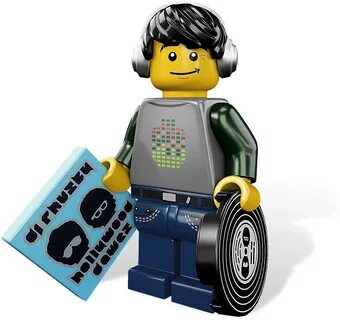 Каждый ребенок уникален, и каждый рождается со способностями, которые можно и нужно развивать. У детей дошкольного возраста огромное желание творить и получать результат. Создавая необходимые условия для конструктивной деятельности, мы помогаем ребенку познать окружающий мир и осознать свое место в этом мире.
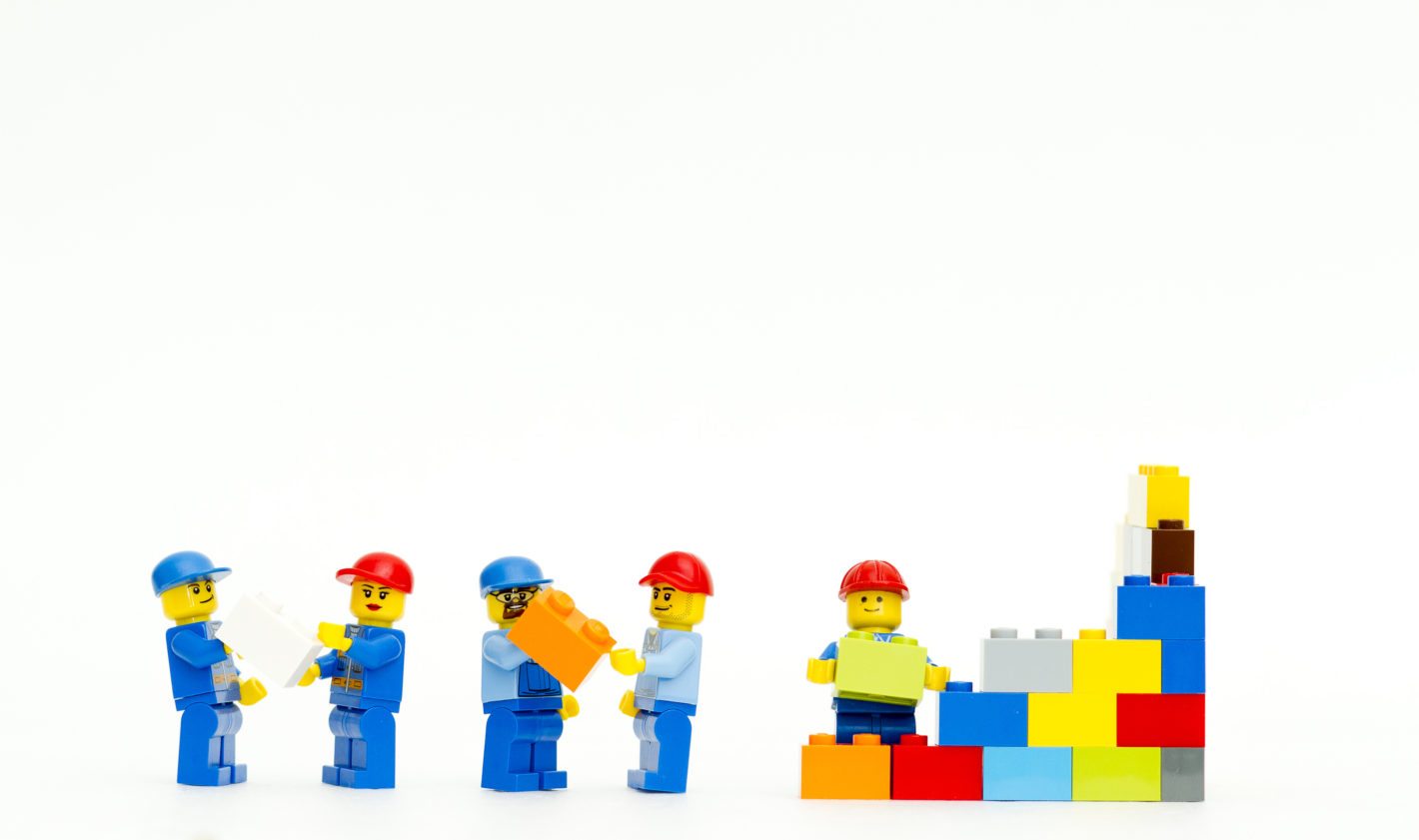